Firmkurs2020/2021
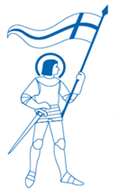 Den Glauben neu entdecken
Firmkurs
Entdecke …

Mache dich auf,
      mach dich auf die Suche!
         Fange an,
            beginne zu suchen – und zu finden!
                Diese Zeit der Suche wird nicht umsonst sein!

… den roten Faden …

all das, was dir Orientierung schenkt,
all das, was dich trägt, was dich durchträgt,
all das, was Leben sinn-voll macht …
2
Firmkurs
Entdecke den roten Faden … DEINES LEBENS …

Es geht um niemand anderen als um Dich!
    Du bist gefragt!
        Du bist wertvoll, so wie du bist – so wie Gott dich geschaffen hat.
            Dein Leben ist einmalig.

Gottes Ruf auf der Spur …

Du wirst gerufen, heraus-gerufen aus der Routine des Alltags                                                       – und wieder neu hinein in den Alltag.
Gott ruft dich 
   – dich persönlich.
Mach dich auf,
            mach dich auf die Suche nach IHM!
3
Firmkurs
Anmeldung zum Firmkurs:

Infoabend: Dienstag, 15. September 2020, 20:00 Uhr, Mauritius-Saal 
Die Anmeldung per Online Formular https://www.st-mauritius.ch/kinder-jugend/primarstufe  ist möglich bis spätestens Freitag 23. Oktober 2020!  


Teilnahme-Bedingungen
Katholische Taufe & Erstkommunion
Freiwilliger und persönlicher Wunsch des Firmkandidaten
Teilnahme an vorgängigem kath. Religionsunterricht (1. Schuljahr bis jetzt)
4
Firmkurs
Aufbau

Hauptprogramm  > obligatorisch  

Einschreibegottesdienst & Startanlass (Gruppeneinteilung & Kennenlernen)
Thematische Anlässe:  
              >  6 Anlässe zum CREDO
               >  1 Intensivtag zum Thema Sakramente / FIRMUNG 
               >  1 Impuls-Anlass zum Sakrament der Beichte
               >  Gruppen-Modul: Liturgie (2 Treffen) 
Begegnung mit dem Firmspender 
        (Bischof Peter Bürcher, Apostol. Admin. Chur)
Sakrament der Versöhnung: Beichtgespräch
Firmprobe

> Die beim Startanlass eingeteilten Gruppen bleiben für den ganzen Firmweg bestehen und werden von je einem erwachsenen Leiter geleitet.
5
Firmkurs
Aufbau

Zusatzprogramm > fakukltativ  

Firmreise nach Rom > in den Frühlingsferien, TN-Mindestzahl: 18 – Höchstzahl: 25, Kosten: Fr 400.-

Gethsemane-Nacht am Hohen Donnerstag  (Meditativer Anlass: Die letzte Nacht Jesu vor seiner Passion)

> Für diese Aktivitäten sind Extra-Anmeldungen erforderlich (> siehe Onlineformular – oder auch später bei Rolf Knepper).
6
Impressionen Firmreise
7
Impressionen Firmreise
8
Impressionen Firmreise
9
Impressionen Firmreise
10
Impressionen Firmreise
11
Impressionen Firmreise
12
Impressionen Firmreise
13
Impressionen Firmreise
14
Impressionen Firmreise
15
Gethsemane-Nacht
16
Firmkurs
Aufbau im Detail

Die thematischen Anlässe des Hauptprogramms  

Gruppen-Modul zur  Liturgie:
  > Zwei Treffen

6 Thematische Gruppen-Abende zum CREDO:
> Unseren Glauben betrachten entlang des apostolischen Glaubensbekenntnisses: 
(1) Einführung: Ich … glaube … CREDO  /  (2) Gott, der  Vater /  (3) Gott, der Sohn (Jesus Christus)  /  (4) Gott, der Heilige Geist  / (5) die Katholische Kirche I / (6) die katholische Kirche II

1 Intensivtag in Baar zum Thema Sakramente / FIRMUNG
  > die 7 Sakramente / das Sakrament der Firmung

1 Thematischer Impuls-Abend (alle TN) zum Sakrament der Versöhnung
17
Firmkurs
Regeln und Organisatorisches

Selbstverantwortliche Teilnahme an allen Anlässen des Hauptprogramms und an den gewählten Anlässen aus den Zusatzangeboten.

Wer aus einem wichtigen Grund* fehlt, meldet sich rechtzeitig und kümmert sich um Ersatz. 

Die Anwesenheit wird bei jedem Anlass festgestellt und zentral dokumentiert.

Die Leitung behält sich vor, TN von der Firmung  auszuschliessen, wenn diese mangelndes Engagement zeigen.

Jeder TN erhält beim Startanlass allen wichtigen Informationen, Daten, Dokumente und Kursmaterialien. Wir arbeiten mit dem YOUCAT und/oder anderen Materialien.
18
Firmkurs
Anmeldung zur Firmung selbst


Ab März 2021 ist die Zeit für die Anmeldung zur Firmung selbst. Sie geschieht mit einem Firmschein, auf dem diverse Angaben gemacht werden müssen, die ins Taufbuch der Pfarrei eingetragen werden. Hier ist auch das Einverständnis der Eltern notwendig.

Auch die Firmpaten müssen hier  rechtzeitig angegeben werden: Der Firmpate ist grundsätzlich katholisch getauft, gefirmt, nicht aus der Kirche austgetreten , und mindestens 18 Jahre alt. 

Nur wer sich fristgerecht und korrekt auf diese Weise anmeldet, kann gefirmt werden!

Weitere Informationen dazu erfolgen zu gegebener Zeit.
19
Firmkurs
20